Unit #2: Foundations of American Government
CIVICS + ECONOMICS
Vocab Log §2.1 – 09/09
MAKE A NEW VOCAB LOG ON THE WHOLE SHEET OF NOTEBOOK PAPER
LABEL IT “VOCAB LOG #2” AT THE TOP & PUT YOUR NAME & BLOCK #
LABEL TODAY’S VOCAB AS “2.1 – 9/9”
Natural rights – indvs have basic rights given to them by nature/God that can’t be taken away (LOCKE)
Social contract – agreement for mutual benefit b/w indvs & a govt; indvs give up some freedoms for protection & security (ROUSSEAU & LOCKE)
State of nature – made-up condition of mankind before there was govt; indvs had total freedom but no protection & security (ROUSSEAU)
Separation of powers – system of govt w/ different branches (executive, legislative, & judicial) that have different functions & powers (MONTESQUIEU)
Popular sovereignty – ultimate power of govt belongs to the ppl or citizens; govt needs approval to govern (a.k.a.: consent of the governed) (LOCKE)
Tolerance – respecting property, rights, & opinions of others, incl. those who are different from us or w/ whom we disagree (VOLTAIRE)
REMEMBER TO HIGHLIGHT & UNDERLINE YOUR VOCAB TERMS
HAVE OUT YOUR 2.1 NOTE SHEET
Lesson §2.1 – ENLIGHTENMENT THINKERS
JOHN-JACQUES ROUSSEAU
Famous writing: THE SOCIAL CONTRACT
Social Contract theory (like Locke)
Implicit contract: understood w/o being said
In a state of nature, humans have total freedom & can do as they please, but no one is secure from being harmed by others
People enter into a social contract where they give up some freedom for protection/security & the common good (or general welfare)
Promoted equality
How did they inspire American govt American govt?: “promote the general welfare,” “provide for the common defense,” & “ensure domestic tranquility” part of our Constitution
Lesson §2.1 – ENLIGHTENMENT THINKERS
BARON de MONTESQUIEU
Famous writing: SPIRIT OF THE LAWS
Limit power of govt through separation of powers by having three branches of govt (legislative, executive, judicial)
Checks & balances: Each branch has the power to limit other branches of govt
How did they inspire American govt American govt?: our Constitution sets up three branches govt, each w/ different powers
Lesson §2.1 – ENLIGHTENMENT THINKERS
JOHN LOCKE
Famous writing: TWO TREATISES OF GOVERNMENT
Social Contract theory (like ROUSSEAU)
People are born w/ natural rights (unalienable rights)
Purpose of govt is to: protect citizens’ unalienable rights
If govt doesn’t protect these rights, it should: be replaced w/ a new one by the citizens who have ultimate authority (popular sovereignty)
How did they inspire American govt American govt?: Declaration of Independence states that the colonists have the right to separate from Britain b/c their natural rights aren’t being protected
Lesson §2.1 – ENLIGHTENMENT THINKERS
VOLTAIRE
Famous writing: CANDIDE
Protection of civil liberties (like freedom of expression) & religious tolerance
Critic of organized religion
How did they inspire American govt?: 1st Amendment of our Constitution guarantees freedom of expression, religious freedom, & no official religion
Lesson §2.1 – ENLIGHTENMENT THINKERS
“What is tolerance? It is the consequence of humanity. We are all formed of frailty and error; let us pardon reciprocally each other’s folly – that is the first law of nature.
“It is clear that the individual who persecutes a man, his brother, because he is not of the same opinion, is a monster.”
Philosopher:

Paraphrase:
No human is p________, therefore, we should r________ each other
People who don’t t__________ others are monsters
Lesson §2.1 – ENLIGHTENMENT THINKERS
“When the legislative and executive powers are united in the same person, or in the same body of magistrates, there can be not liberty; because apprehensions may arise, lest the same monarch or senate should enact tyrannical laws, to execute them in a tyrannical manner…
“Again, there is no liberty, if the judiciary power be not separated from the legislative and executive. Were it joined with the legislative, the life and liberty of the subject would be exposed to arbitrary control; for the judge would be then the legislator. Were it joined to executive power, the judge might behave with violence and oppression.”
Philosopher:

Paraphrase:
When different p______ of govt belong to the s______ person or body of people, there is no L________, only t________
Lesson §2.1 – ENLIGHTENMENT THINKERS
[1] “[In a state of nature] Man is born free, and everywhere he is in chains.”
[2] “What man loses by the social contract is his natural freedom and an unlimited right to do everything that tempts him and that he can get; what he gains is civil freedom and the proprietorship of everything he possesses.”
Philosopher:

Paraphrase:
[1] Without g___________, humans have total f_________, but no s__________ or p___________ from harm
[2] When ppl enter into a govt, they lose some f_________ in exchange for s_________ & p_________
Lesson §2.1 – ENLIGHTENMENT THINKERS
“The state of nature has a law of nature to govern it … no one ought to harm another in his life, health, liberty, or possessions: Every one ... may not … take away or impair … the life, liberty, health, limb, or goods of another.”
Philosopher:
Paraphrase:
All humans are born w/ n_________ r_______
No person or govt should h_____ others by taking their p_________
N________ r______ include: L____ (safety), L________ (freedom), G_______ (property)
Vocab Log §2.2 – 09/12
LABEL TODAY’S VOCAB AS “2.2 – 9/12”
Limited govt – leaders in govt cannot do whatever they want beyond what the laws & Constitution state
Habeas corpus – if a person is arrested & accused of a crime, they must have their day in court
Mutual protection – when a group of people agree to protect each other from outside attacks
Religious persecution – when people are targeted for punishment or harm b/c they belong to a certain faith
General welfare – one purpose of govt is to make sure that all citizens are able to lead happy, healthy, productive lives
 REMEMBER TO HIGHLIGHT & UNDERLINE YOUR VOCAB TERMS
 IF YOU FINISH EARLY, SET UP YOUR 2.2 VOCAB EXIT SLIP & HW
 HAVE OUT 2.1 NOTE SHEET, WE WILL DO THE BACK SIDE TODAY
Lesson §2.2 – FOUNDATIONAL DOCUMENTS
MAGNA CARTA
Author/Ppl involved: English nobles & King John
Place/Time: England, 1215
Background: Nobles upset w/ King John for raising taxes & putting them in jail; so, they forced King to sign it
Main Idea / Significance:
Guaranteed rights to nobles that king could not take away
Rights for nobles incl.: trial by jury of one’s peers, freedom for commerce & travel
Limited king’s power (LIMITED GOVT)
Limited govt & freedoms found in U.S. Constitution
Lesson §2.2 – FOUNDATIONAL DOCUMENTS
MAYFLOWER COMPACT
Author/Ppl involved: Pilgrims from Europe
Place/Time: 1620, (modern-day) Massachusetts
Background: Pilgrims escaping RELIGIOUS PERSECUTION in Europe sailed for the New World & needed to form a way to govern themselves
Main Idea / Significance:
Established form of self-govt & democracy in the New World
Agree to meet to determine acts, constitution, & offices for the “general good of the colony” (GENERAL WELFARE)
Lesson §2.2 – FOUNDATIONAL DOCUMENTS
ENGLISH BILL OF RIGHTS
Author/Ppl involved: British Parliament, William & Mary
Place/Time: England, 1689
Background: After the Glorious Revolution, Parliament wanted more power
Main Idea / Significance:
King/queen cannot raise taxes, suspend (get rid of) laws, keep a standing army W/O permission from Parliament
Guarantees free elections to Parliament, HABEAS CORPUS, & no cruel or unusual punishment which are found in the U.S. Constitution
Lesson §2.2 – FOUNDATIONAL DOCUMENTS
ALBANY PLAN OF UNION
Author/Ppl involved: Ben Franklin & reps from each colony
Place/Time: Albany, NY; 1754 (22 yrs before Amer. Rev.)
Background: French-Indian War spilling over into the colonies; some thought colonies should join together for MUTUAL PROTECTION
Main Idea / Significance:
Proposal did not pass, but still presented colonists w/ idea they could unite
Didn’t pass b/c colonies were afraid of giving up their power to ONE CENTRAL GOVT
MUTUAL PROTECTION = “provide for the common defense” in U.S. Constitution
Lesson §2.2 – FOUNDATIONAL DOCUMENTS
“4. That levying money for or to use of the crown by pretense and prerogative [right] without grant [permission] of Parliament…is illegal.”
“8. That election of members of Parliament ought to be free…”
“9. That the freedom of speech, and debates or proceedings in Parliament ought not to be impeached [challenged by the king/queen] or questioned in any court or place outside of Parliament…”
“10. That excessive bail ought not to be required, nor excessive fines imposed, nor cruel and unusual punishments inflicted.”
Document:

Paraphrase:
Guarantee:
F___ e_______ to P________
King needs permission from P________to levy t____
No c____ or u_____ p______
F______ of s_____
Lesson §2.2 – FOUNDATIONAL DOCUMENTS
“20. For a trivial [non-serious] offense, a free man [noble] shall be fined only in proportion to the degree of his offense.”
“39. No free man shall be seized or imprisoned, or stripped of his rights or possessions, or outlawed or exiled, or deprived of his standing in any other way, nor will we proceed with force against him, or send others to do so, except by the lawful judgement of his equals, or by the law of the land.”
“45. We will appoint as justices, constables, sheriffs, or baliffs only such as know the law of the realm and mean to observe it well.”
Document:

Paraphrase:
Guarantee n____ right to fair t____; limited p____ of the k___
Lesson §2.2 – FOUNDATIONAL DOCUMENTS
“It is proposed that humble application be made for an act of Parliament…by virtue of which one general government may be formed in America, including all the said colonies, within and under which government each colony may retain [keep] it present constitution, except in the particulars wherein a change may be directed by the said act.”
Document:

Paraphrase:
Proposal to u____ the c_______ w/ one g____
Lesson §2.2 – FOUNDATIONAL DOCUMENTS
“We … Having undertaken … a voyage to plant the first colony in the northern parts of Virginia … combine ourselves together into a civil Body Politick, for our better Ordering and Preservation … And by Virtue hereof to enact, constitute, and frame, such just and equal Laws, Ordinances, Acts, Constitutions and Offices, from time to time, as shall be thought most meet and convenient for the General good of the Colony; unto which we promise all due submission and obedience."
Document:

Paraphrase:
Pilgrims agree to form a g____ to ensure for the g______ w______
Vocab Log §2.3 – 09/13
LABEL TODAY’S VOCAB AS “2.3 – 9/13”
Salutary Neglect – British basically let colonists manage themselves
Self-government – colonists were able to form their own govts w/in the colonies in order to manage themselves
Popular sovereignty – ultimate power of govt belongs to the ppl or citizens; govt needs approval to govern (a.k.a.: consent of the governed) 
Boycott – form of protect where ppl agree not to buy a certain good or service to bring about change
Petition – when a group of people lists things w/ which they’re upset and/or things they would like to see changed
Repeal – when a law is undone or taken away
 REMEMBER TO HIGHLIGHT & UNDERLINE YOUR VOCAB TERMS
 IF YOU FINISH EARLY, SET UP YOUR 2.3 VOCAB EXIT SLIP & HW
 HAVE OUT NEW NOTE SHEET
Lesson §2.3 – SALUTARY NEGLECT & SELF-RULE
SALUTARY NEGLECT
Britain basically let colonists govern themselves
Colonies were 3,000 miles away from Britain
Self-govt: colonial legislatures (elected by the ppl) form & manage day-to-day power & colonial funds
Lesson §2.3 – SALUTARY NEGLECT & SELF-RULE
SELF-GOVT
Examples on pages 36-37
M________ C________: Drew up rules to govern themselves; established tradition of D_____ D__________ in New England
HOUSE OF BURGESSES: Legislature set up by Colonists in Virginia Colony
TOWN MEETINGS: __________ could attend, but only m_____ who owned l_____ could vote
FUNDAMENTAL ORDERS OF CONNECTICUT: First written constitution in the colonies; elections for representatives, governor, & judges
Early L_____________: Bicameral (2 houses) formed in each colony (COLONIAL ASSEMBLIES)
Lesson §2.3 – SALUTARY NEGLECT & SELF-RULE
POPULAR SOVEREIGNTY
Definition: ultimate power of govt belongs to the ppl or citizens (a.k.a., consent of the governed)
Features:
Free e_________
R____________ who make & enforce laws
Govt follows the will of the ppl (c_______ of the g________)
(Page 49) By 1776, all thirteen colonies already had their own R________________ govt with legislatures
DIRECTIONS
Number the events 1-12
We will match the events & significance with the number of the event
MATCH EVENTS W/ WHAT HAPPENED & SIGNIFICANCE (SAME COLORS). USE NAVIGATION ACTS, ALBANY PLAN, FRENCH-INDIAN WAR, QUARTERING ACT.
What Happened?/What was it?
Significance
Served as model for govt. after Am. Rev.
Britain became only colonial power in N. Am., but went into debt; banned colonists from moving west of Appalachian Mtns.
Strict enforcement of trade restrictions led to call for revolution
Enraged colonists who felt no duty to provide housing/supplies to British soldiers
Proposal by Ben Franklin to unite colonies under one representative govt.
British fought French for dominance in N. Am.
Required colonists to house/supply British soldiers stationed in N. Am.
To achieve favorable balance of trade, Britain taxed colonies’ exports to other countries
MATCH EVENTS W/ WHAT HAPPENED & SIGNIFICANCE (SAME COLORS). USE STAMP ACT, TOWNSHEND ACT, BOSTON MASSACRE, & BOSTON TEA PARTY.
Significance
What Happened?/What was it?
Depicted as brutal slaying of innocent civilians
British responded by passing Intolerable/Coercive acts
Enraged colonists b/c they lacked representation in British Parliament (“No taxation w/o representation.”)
Enraged colonists who were opposed to even small taxes w/o representation in British Parliament
British soldiers fire on angry protestors
Colonists dumped tea into Boston Harbor to protest taxes
Taxed printed materials, such as newspapers & contracts by requiring a govt. stamp.
Taxed goods imported into colonies like glass & tea
MATCH EVENTS W/ WHAT HAPPENED & SIGNIFICANCE (SAME COLORS). USE INTOLERABLE ACTS, FIRST CONTINENTAL CONGRESS, BATTLES OF LEXINGTON & CONCORD, SECOND CONTINENTAL CONGRESS.
What Happened?/What was it?
Significance
British tried to seize arms & ammunition from colonists, & face resistance from colonial militia
Gathering of colonial leaders to petition King to let colonies govern themselves; King ignored request
Colonial leaders meet again, agreeing to sever ties w/ Britain
Restricted colonists’ rights; British official replaced representative govt. in Massachusetts
Start of Am. Rev.
Colonial leaders would meet again after being ignored by King
Thomas Jefferson & colonial leaders sign  Declaration of Independence
Colonists had grown use to their freedoms & their own representative govts. b/c of salutary neglect
Vocab Log §2.4– 09/14
LABEL TODAY’S VOCAB AS “2.4 – 9/14”
Unalienable – cannot be taken away
Usurp – to take property or power by force
Grievances – a list of reasons that explains how one feels they have been harmed by others
Redress – to remedy, fix, or make right again
Dissolve – to get rid of
Confederation – type of govt where STATES HAVE MOST POWER, NOT W/ A STRONG CENTRAL GOVT
Central govt –govt of an entire nation; in U.S., the one in Washington, D.C.
 REMEMBER TO HIGHLIGHT & UNDERLINE YOUR VOCAB TERMS
 IF YOU FINISH EARLY, SET UP YOUR 2.4 VOCAB EXIT SLIP & HW
 HAVE OUT NEW NOTE SHEET
Lesson §2.4 – DECLARATION OF INDEPENDENCE
AUTHOR: T_______ J__________ & delegates at the S_______ C__________ C________
PLACE/TIME: P___________, P___________; J____ __th, _____ 
PRIOR KNOWLEDGE:
Locke: humans born w/ n______ r_____; purpose of govt is to p________ these rights; & if they don’t, power returns to the p_______ & they can r________ govt w/ a new one
Events leading to revolution: N_________ Acts (restricted trade), S_____ Act (no taxation w/o representation), I___________ Acts (got rid of self-govt & freedoms colonists had been used to)
AUDIENCE: K___ G______ III, American c________, & the entire W____
Lesson §2.4 – DECLARATION OF INDEPENDENCE
REASON(S): 
D_______ i_____________ from B_________
Explain purpose of govt: To p_______ citizens’ n_______ r_____
List their g___________ w/ King George
Explain how they tried to deal w/ king’s abuse of p____ over the colonies
THE MAIN IDEA:
Purpose of govt: To secure “n________ r_______,” such as l____, l________, & the p________ of h____________”
King George & Parliament abused their power over colonists by: 
	(Part 3, use quotations)
Intolerable Acts: [5, 13i] “dissolved _____________________________”
Stamp Act & Townshend Act: [13d] “imposing taxes … w/o consent the colonists”
Navigation Act: [13c] “cutting off t________”
Because of abuse of power, colonists can declare independence from Britain
Lesson §2.4 – DECLARATION OF INDEPENDENCE
SIGNIFICANCE: 
Officially separate from Britain
Would inspire other r________________ (in France, Haiti, etc.)

HAVE OUT YOUR TEXTBOOK
WE WILL READ PAGES 68-70 TO HELP US FILL IN THE CHART ON THE BOTTOM OF YOUR NOTES
Lesson §2.4 – ARTICLES OF CONFEDERATION
THE UNITED STATES’ FIRST CONSTITUTION
CONFEDERATION – type of govt where STATES HAVE MOST POWER, INSTEAD OF A STRONG CENTRAL GOVT
WEAKNESSES: (p. 69, chart)
Lack p_____ & m______: Congress couldn’t collect t_____, regulate t_____, or e______ laws
Lack of c_____ p_____: No single L_____, no national c____ system
Rules too r____: Took __ out of ___ states to approve laws, Articles could only be changed w/ ______ states being in agreement
Lesson §2.4 – ARTICLES OF CONFEDERATION
Role of debt:
To pay for the Revolutionary War Congress had to b______ m____ (they couldn’t c_____ t____)
States also had heavy taxes
Shays: farmer who fell into d___ b/c he owed state t_____
State threatened to take his f___, so he led an armed r_________ w/ other farmers
This revolt [S_____’s R__________] scared many
Solution:
Leaders meet in Philadelphia to revise the Articles of Confederation
When they arrive, they decide to scrap the Articles & replace w/ a whole NEW constitution
PUT AWAY YOUR TEXTBOOK IN THE BIN UNDER YOUR DESK WHEN FINISHED & HAVE OUT YOUR BLUE STUDY GUIDE!
Vocab Log §2.5– 09/15
LABEL TODAY’S VOCAB AS “2.5 – 9/15”
Factions – groups w/in a larger group who disagree
Federalists – those who supported a strong central govt
Anti-Federalists – those who opposed a strong central govt
Ratify – approve 
Proportional representation – states w/ higher populations get more representatives in Congress
Equal representation – states get same # reps in Congress regardless of population
Bill of Rights – first ten amendments/changes to Constitution
Electoral College – group of ppl named by each state to select pres & VP
Bicameral legislature – two house legislature (Congress = House of Representatives + Senate)
 REMEMBER TO HIGHLIGHT & UNDERLINE YOUR VOCAB TERMS
 IF YOU FINISH EARLY, SET UP YOUR 2.5 VOCAB EXIT SLIP & HW
 HAVE OUT YESTERDAY’S NOTE SHEET & TURN TO PAGE 72
Lesson §2.5 – FEDERALISTS v. ANTI-FEDERALISTS
FEDERALISTS
New Constitution: Support b/c it gives more power to central govt
Ppl: Washington, James Madison
Beliefs:
Strong national or central govt
Articles failed b/c it didn’t give enough power to national govt 
States would conflict w/ each other w/o strong national govt
Need common currency, national military, & national courts
ANTI-FEDERALISTS
New Constitution: Oppose b/c it would create powerful central govt
Ppl: Jefferson
Beliefs:
Weak national or central govt
States should have more power 
With a strong national govt, we could end up w/ another king that abused his power
Compromise: If Constitution ratified, a B_____ of R________ would be added to protect people’s individual f____________.
Lesson §2.5 – COMPROMISES
Lesson §2.5 – COMPROMISES
Lesson §2.5 – COMPROMISES
C&E – UNIT #2 – STUDY GUIDE
STUDY GUIDE (4 MINS; WORK W/ SOMEONE BESIDE YOU!)
SALUTARY NEGLECT
SELF-GOVT & INDEPENDENT TRADE PRACTICES
(3) COLONIES WERE AFRAID OF GIVING UP P_______ TO ONE C_________ GOVT
(4) PPL HAVE __________ __________; PHILOSOPHER  JOHN _______
(5) WHEN GOVT BECOMES O___________ TO ITS CITIZENS
(6) EVENTS:
	- Q___________ ACT
	- N___________ ACTS
	- S_______ ACT
	- B_________ M____________
	- I___________ OR C_________ ACTS
	- S_________ C______________ C__________
(7) SOCIAL CONTRACT THEORY
	- WHO? R_________ & L_______
	- WHAT? TRANSFER SOME R______ IN EXCHANGE FOR S__________
STUDY GUIDE (4 MINS; WORK W/ SOMEONE BESIDE YOU!)
(8) S___________ OF P______ THROUGH T______ B______ OF G________
(9) WHEN GOVT BECOMES O_____________ TO ITS CITIZENS
(10) PROTECT THE N________ R______ OF CITIZENS
(11) C_________ OF THE G___________
(12) ________________ ACTS
(13) OPPOSED BEING T______ W/O R_______________ IN P___________
(14) THE P________ OR ITS C_________
STUDY GUIDE (3 MINS; WORK W/ SOMEONE BESIDE YOU!)
(15) PROMISED A B____ OF R______ TO PROTECT C_____ L_________
(16) Weaknesses:
	- Weak govt couldn’t collect t____, raise an a____, regulate t_____, print m_____
	- R______/inflexible rules: took ___ out of ____ states to pass laws
	- Lacked a c______ power
(17) Shay’s rebellion:
	- Weak n__________ govt forced states to raise t_____ to pay off debt from A_________ R___________
	- Lack of national govt forced states to deal w/ r________ on their own
STUDY GUIDE (3 MINS; WORK W/ SOMEONE BESIDE YOU!)
(18) _______-_________ Compromise

(19) E_________ C_________

(20) G_______ Compromise / C_____________ Compromise

(21) S______ T_______ Compromise
STUDY GUIDE (2 MINS; WORK W/ SOMEONE BESIDE YOU!)
(22) See chart:
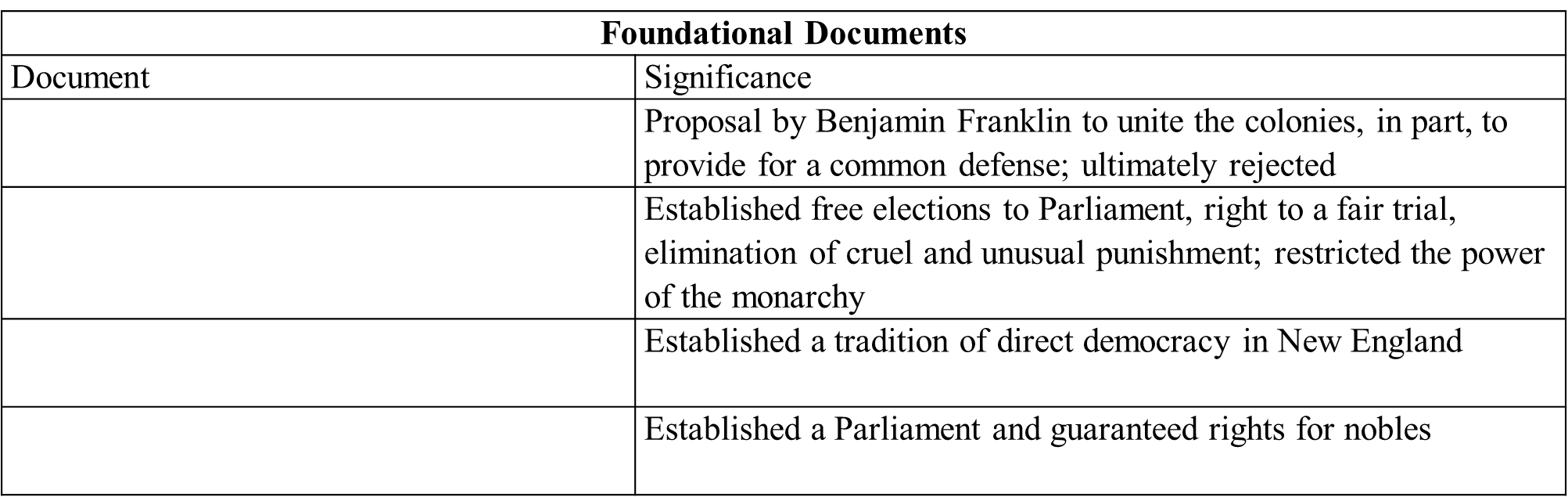 STUDY GUIDE (2 MINS; WORK W/ SOMEONE BESIDE YOU!)
(23) Federalist or Ant-Federalist
________________ “There should be a strong national government.”
________________ “State governments should have more power.”
________________ “The Articles of Confederation do not give enough power to the national government.”
________________ “We need a common currency and national military.”
________________ “If national government grows too strong, we will end up with yet another king.”